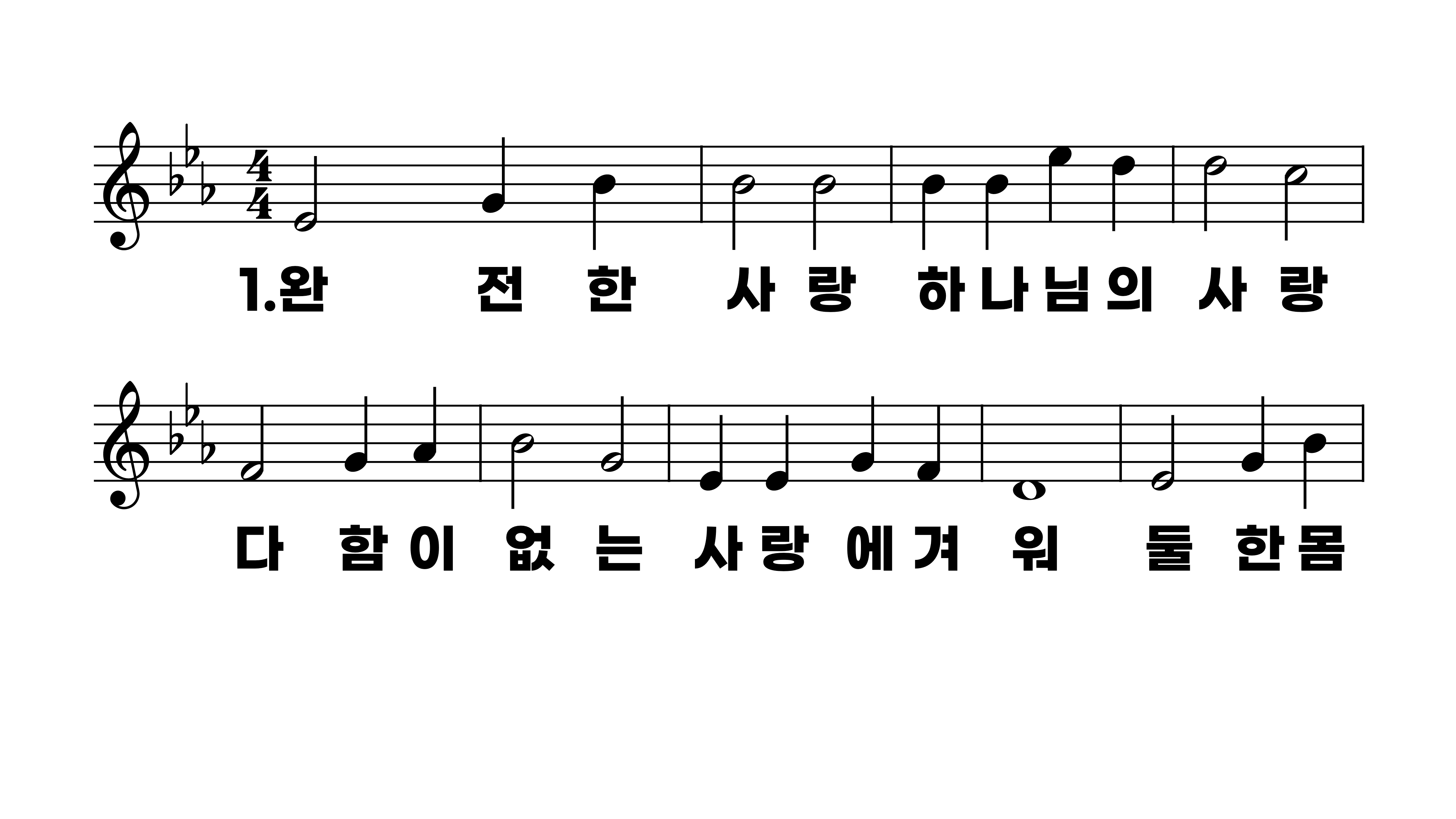 604장 완전한 사랑
1.완전한사랑
2.온전한생활
3.슬픔을이길
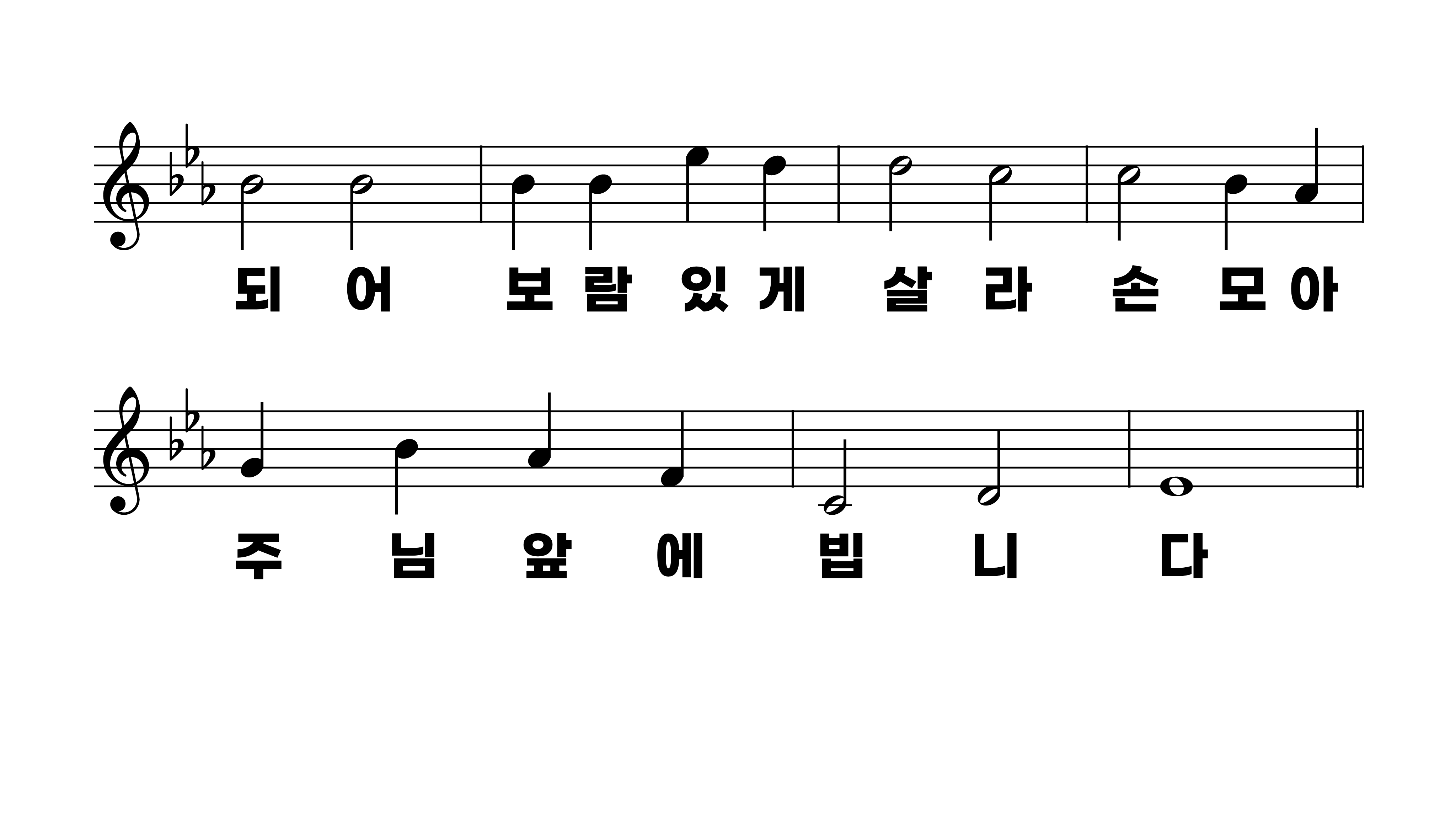 604장 완전한 사랑
1.완전한사랑
2.온전한생활
3.슬픔을이길
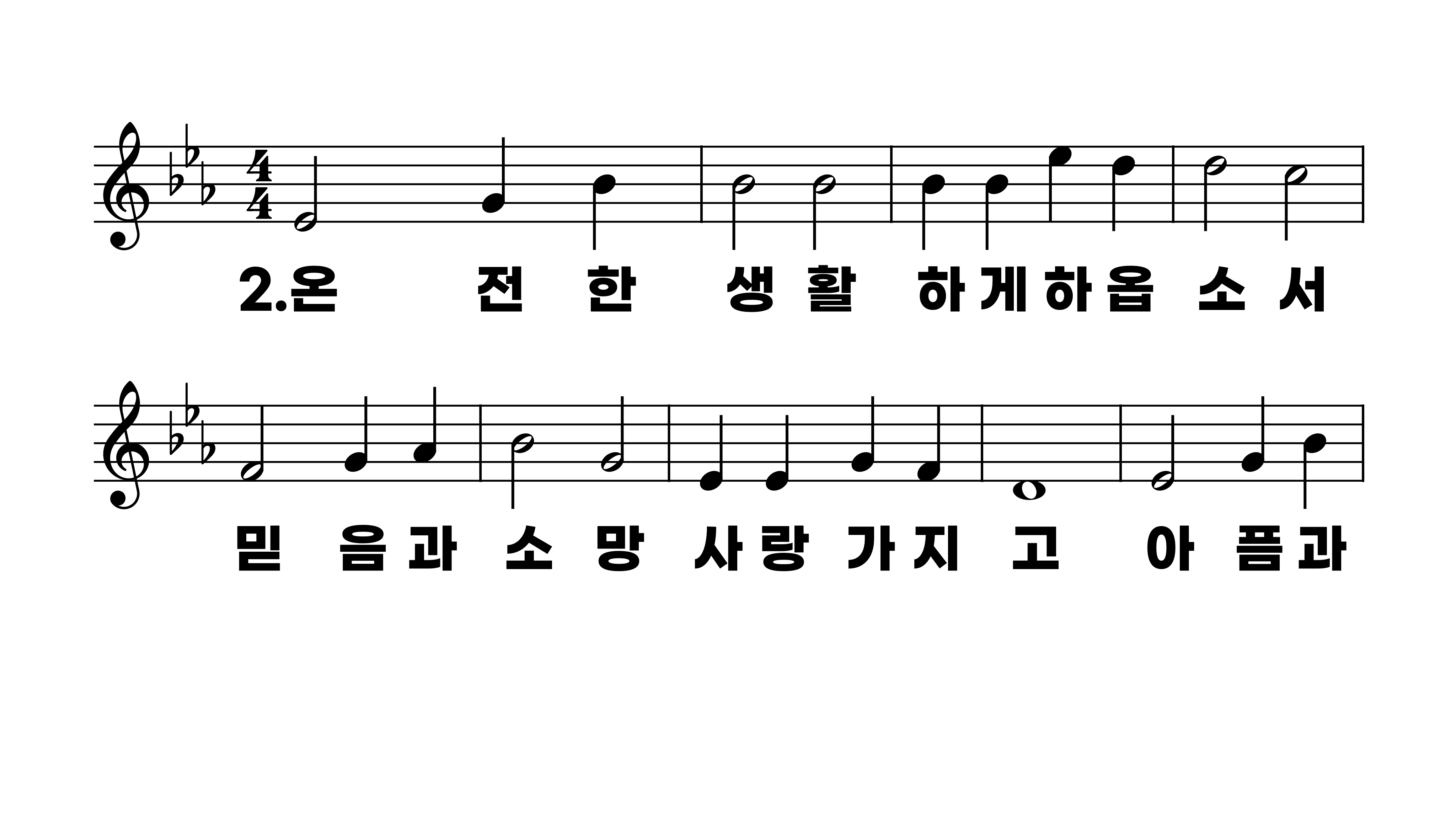 604장 완전한 사랑
1.완전한사랑
2.온전한생활
3.슬픔을이길
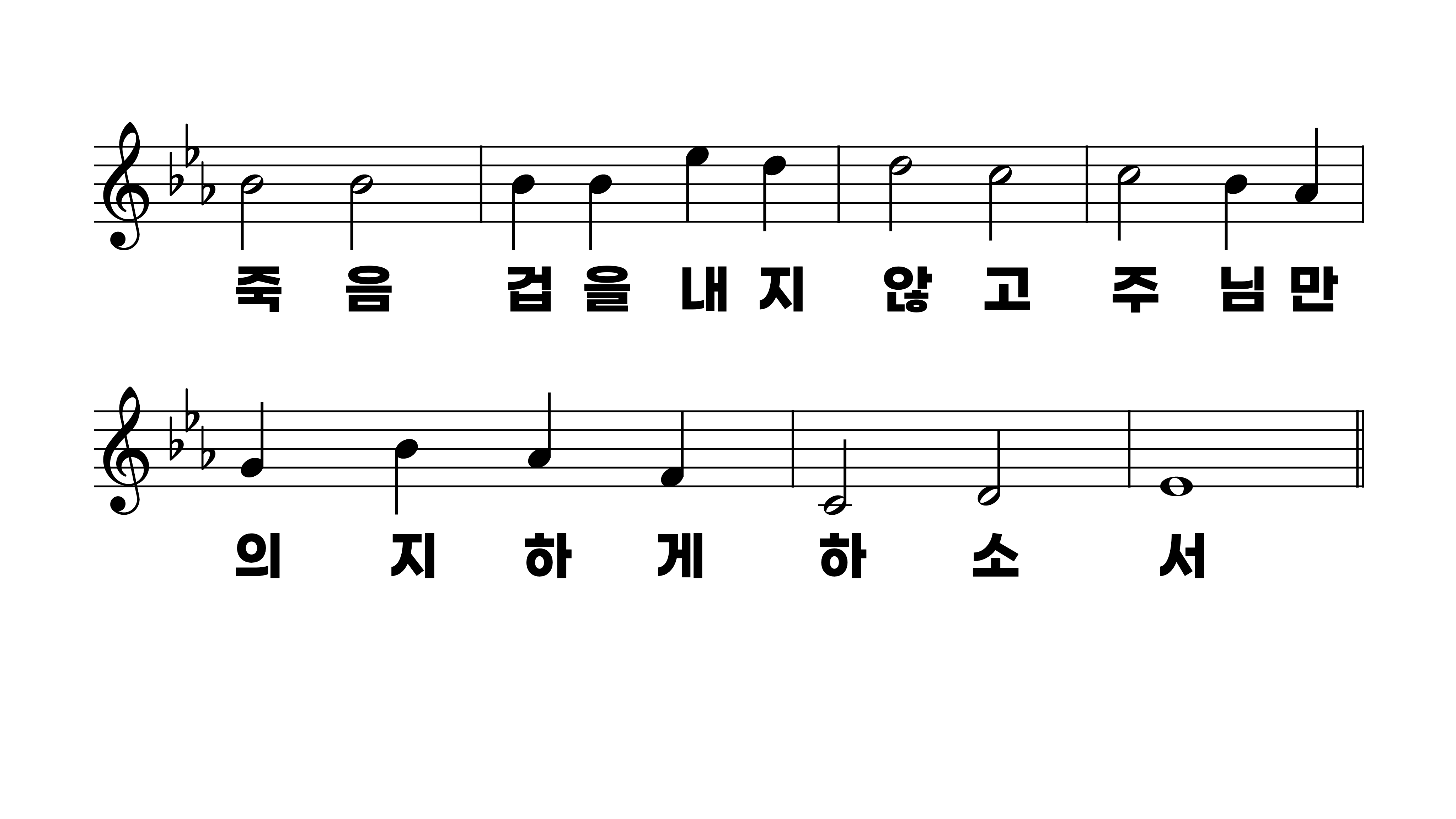 604장 완전한 사랑
1.완전한사랑
2.온전한생활
3.슬픔을이길
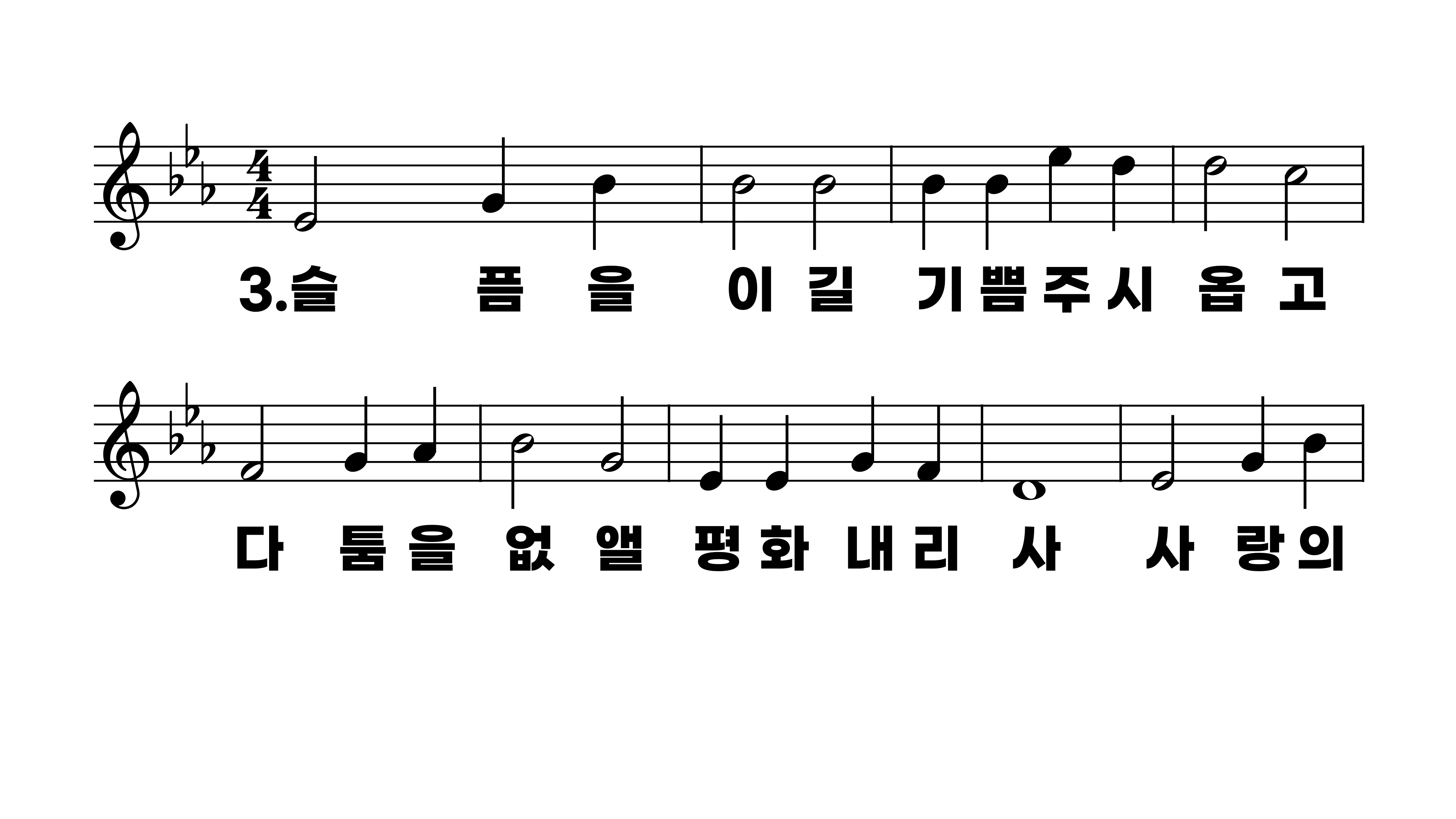 604장 완전한 사랑
1.완전한사랑
2.온전한생활
3.슬픔을이길
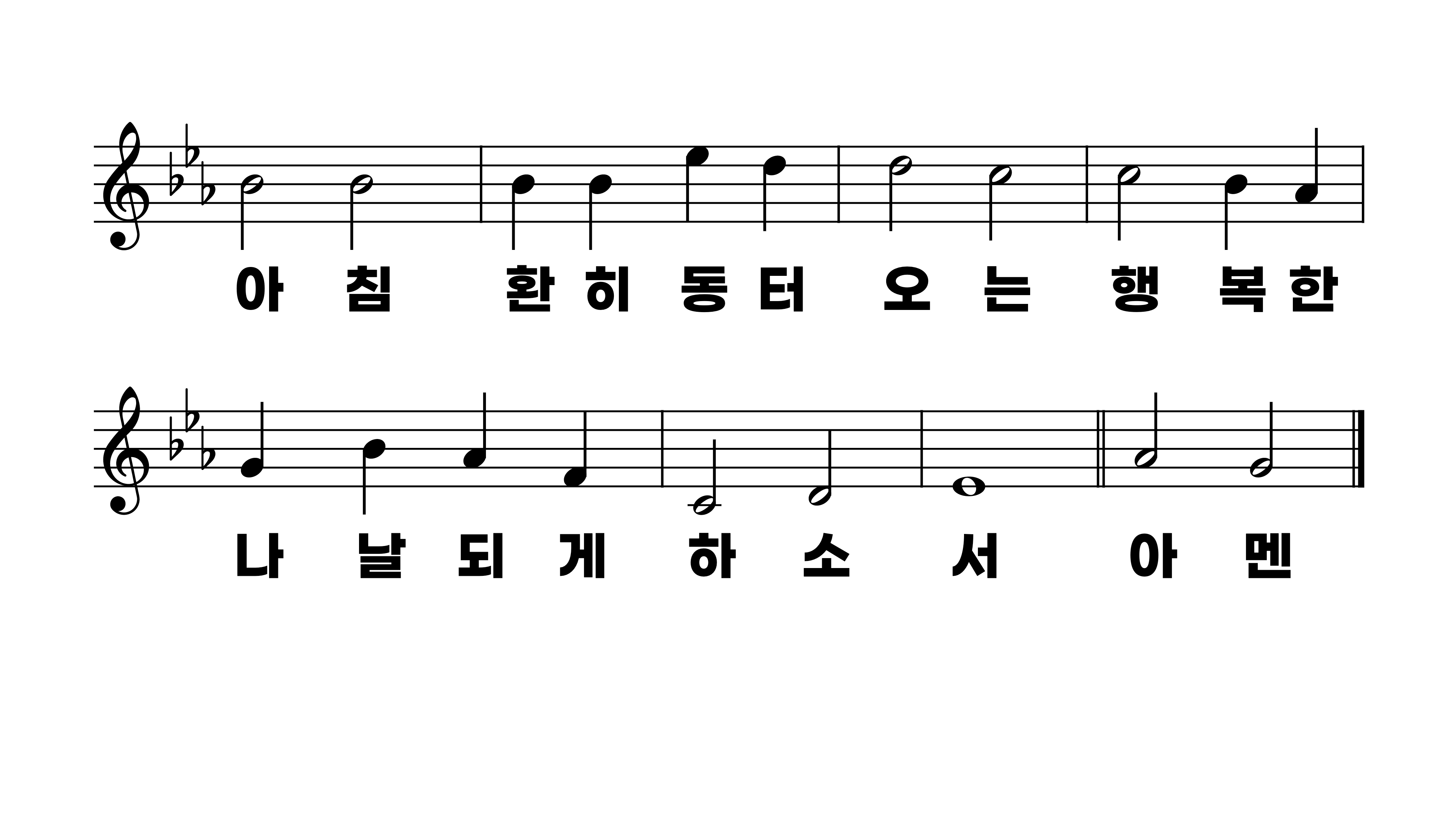 604장 완전한 사랑
1.완전한사랑
2.온전한생활
3.슬픔을이길